Запорізький національний університет
Середовище існування
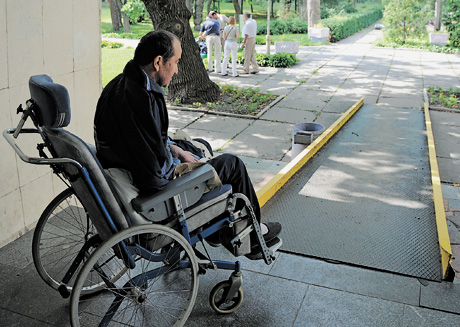 Виконав: Подкур Олександр Олексійович





м. Запоріжжя
Принципи інформативності, доступності і універсальності у забезпеченні гуманного середовища існування
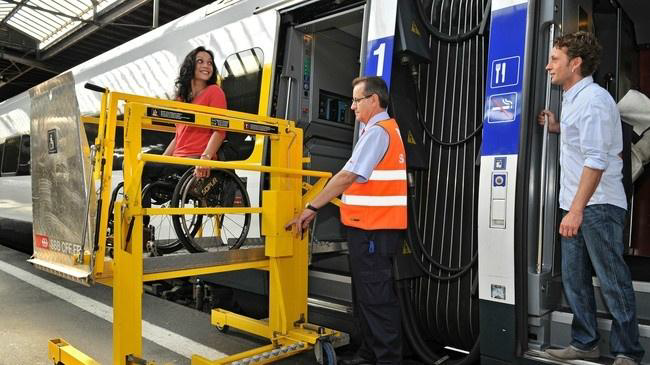 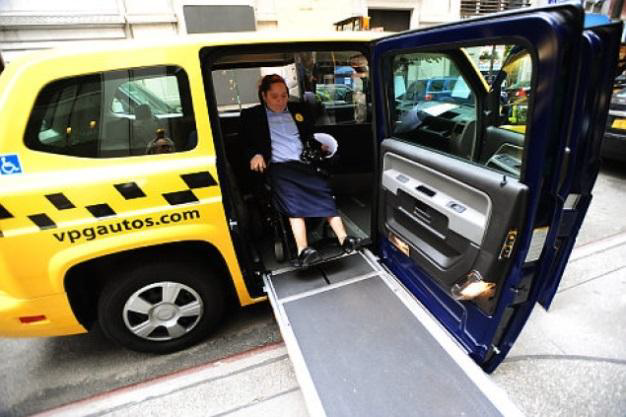 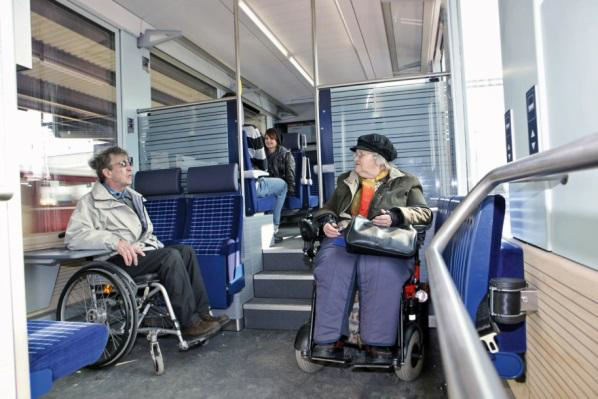 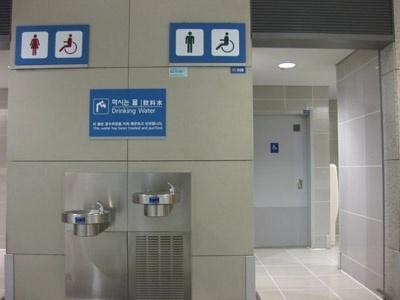 Ергономіка та життєві навички
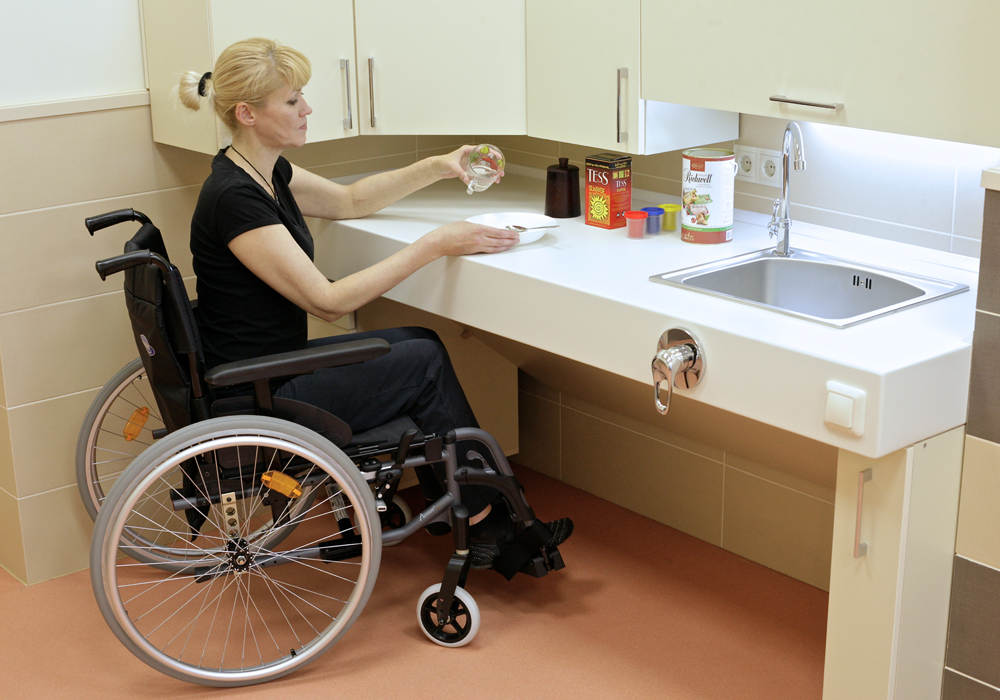 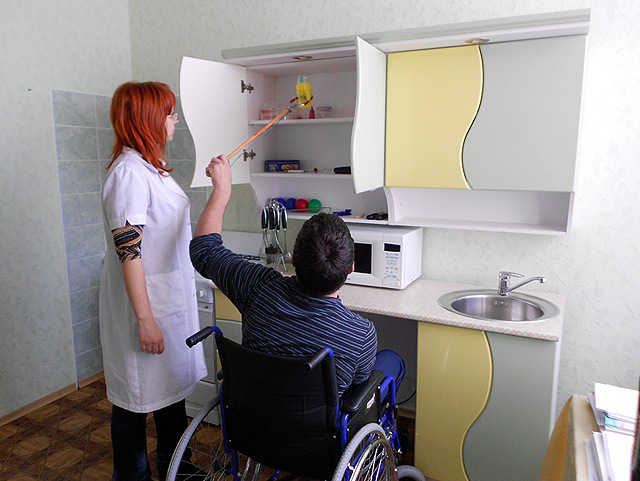 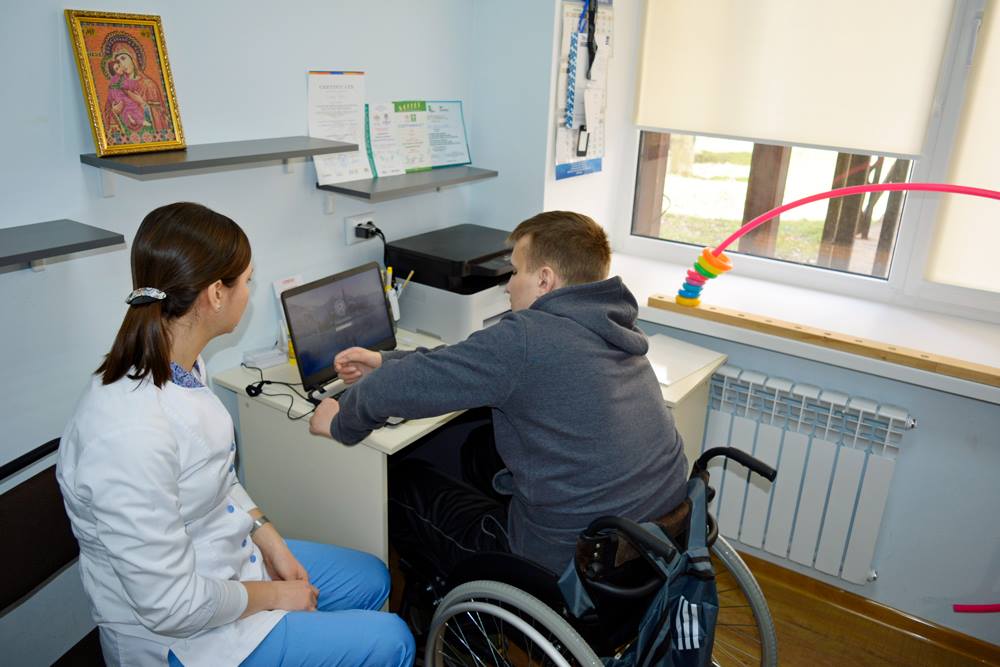 Для оцінки травм хребта часто користуються тестом Ловетта
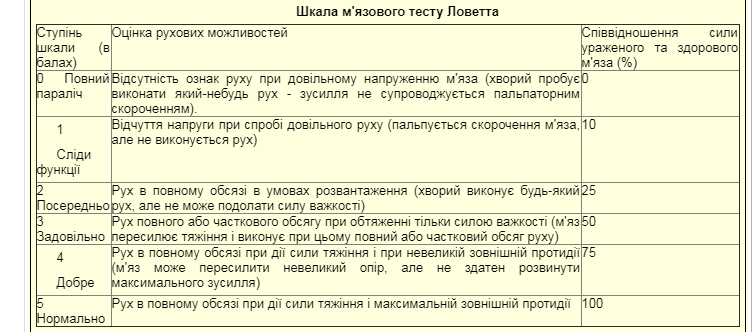 Оцінка обладнання для пересування та сидіння пацієнтів при змінах їх фізичних та когнітивних можливостей
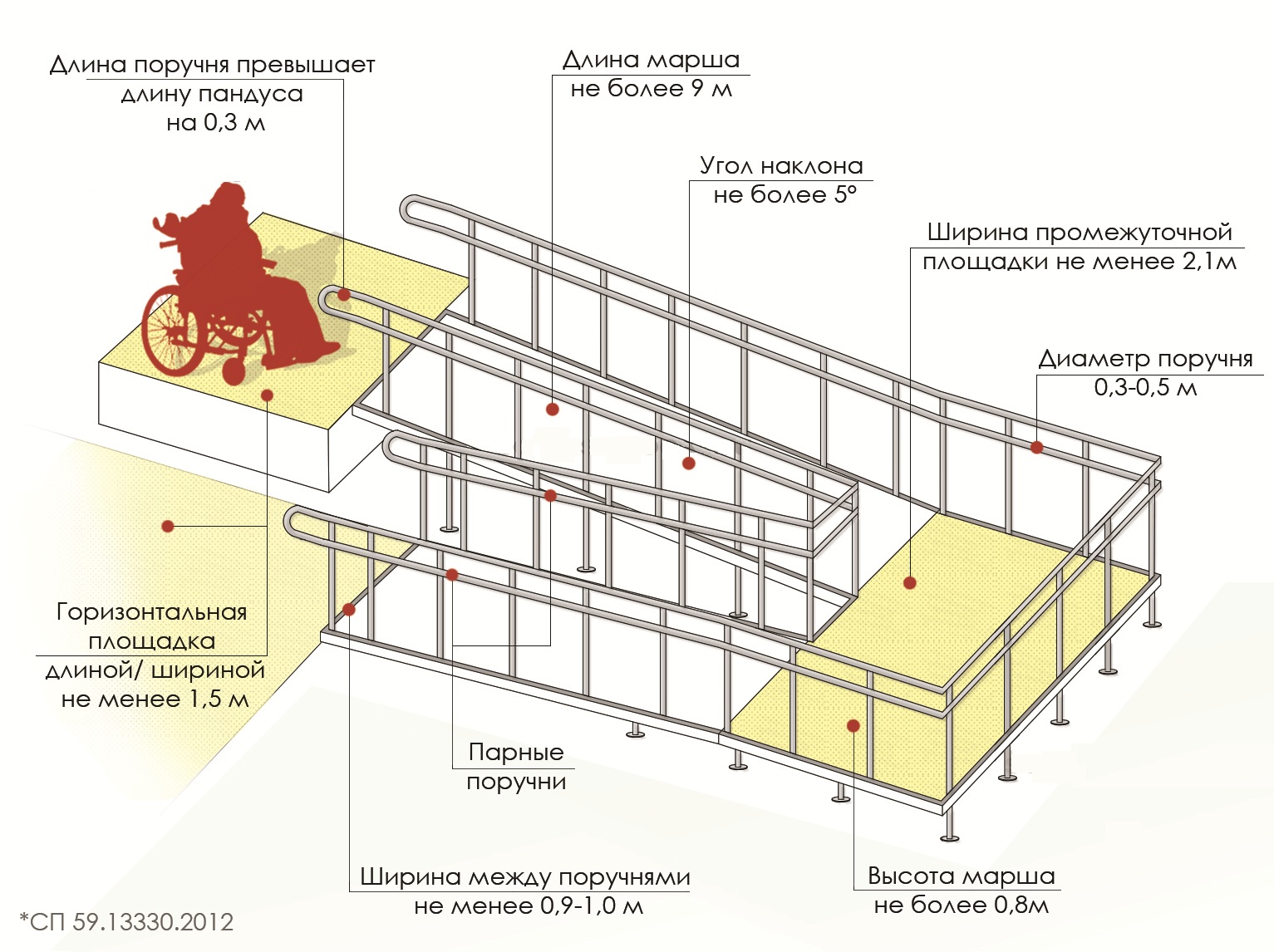 Пандуси
ІНТЕР'ЄР І ТЕХНОЛОГІЧНЕ ОБЛАДНАННЯ
Двері
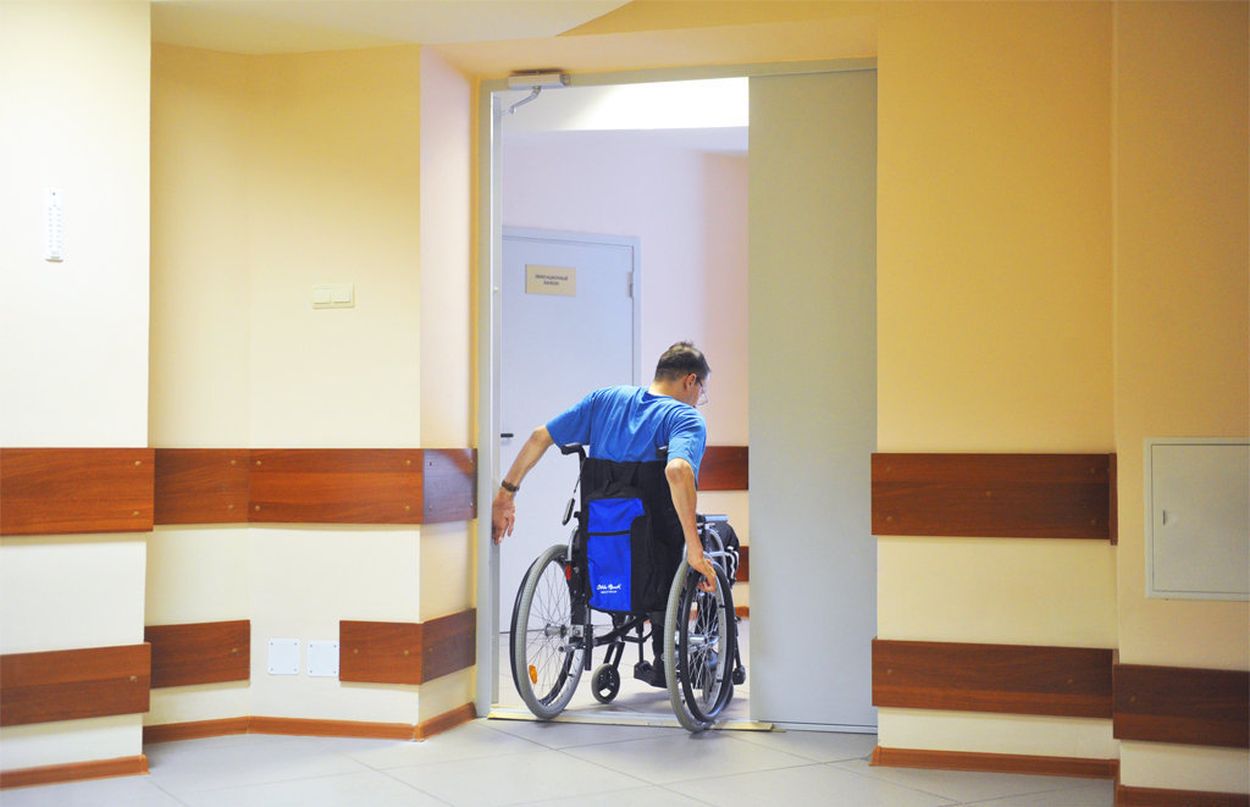 САНТЕХНІЧНЕ ОБЛАДНАННЯ
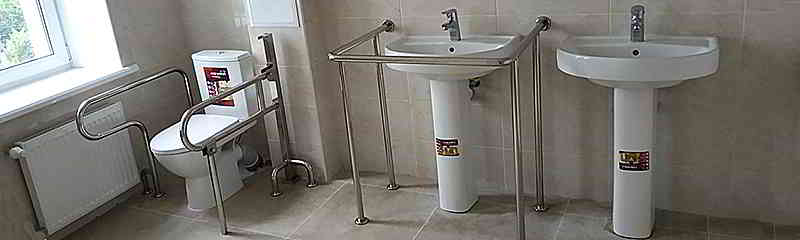 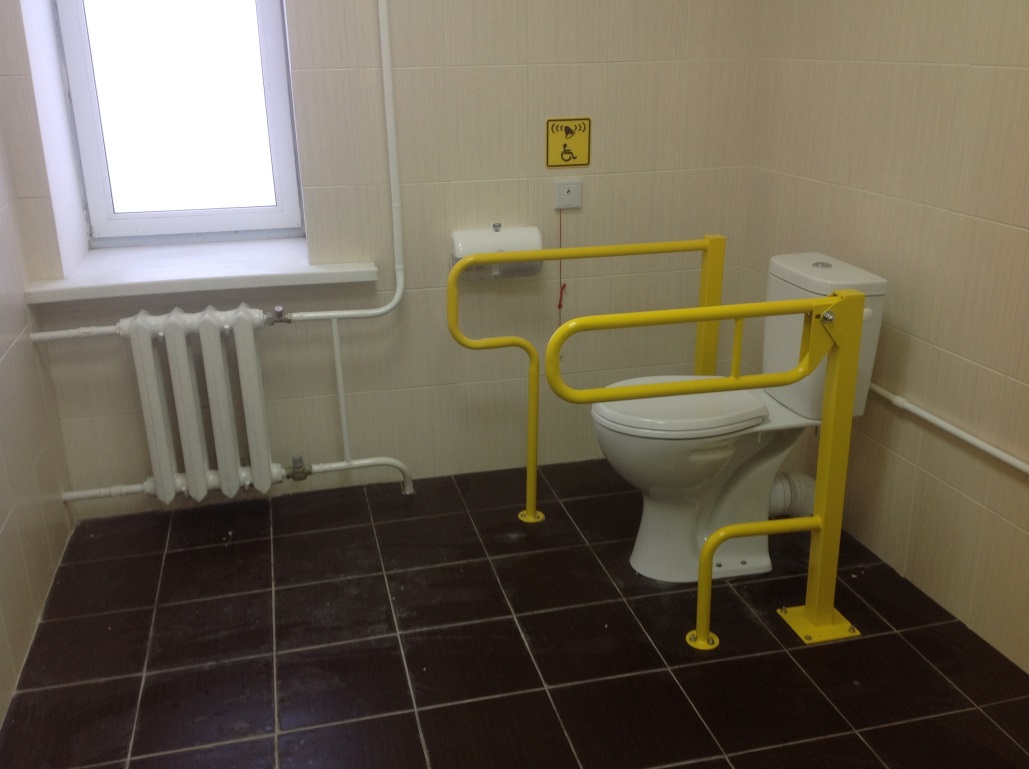 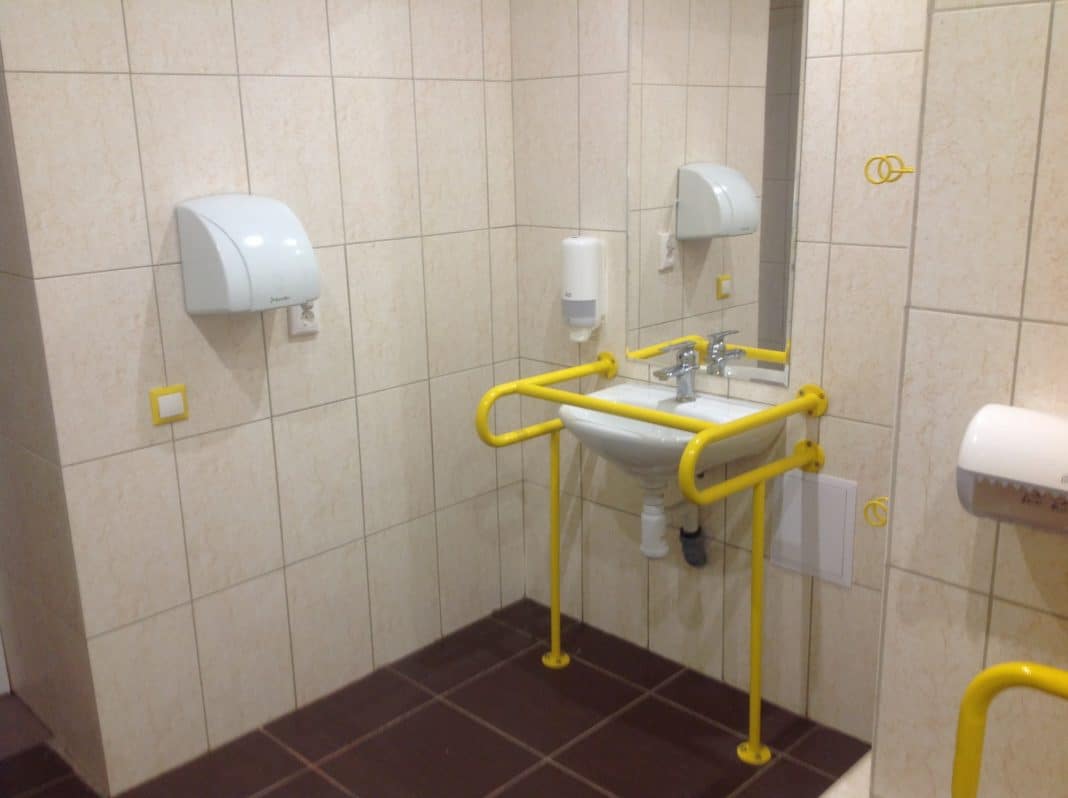 АВТОМОБІЛЬНІ СТОЯНКИ
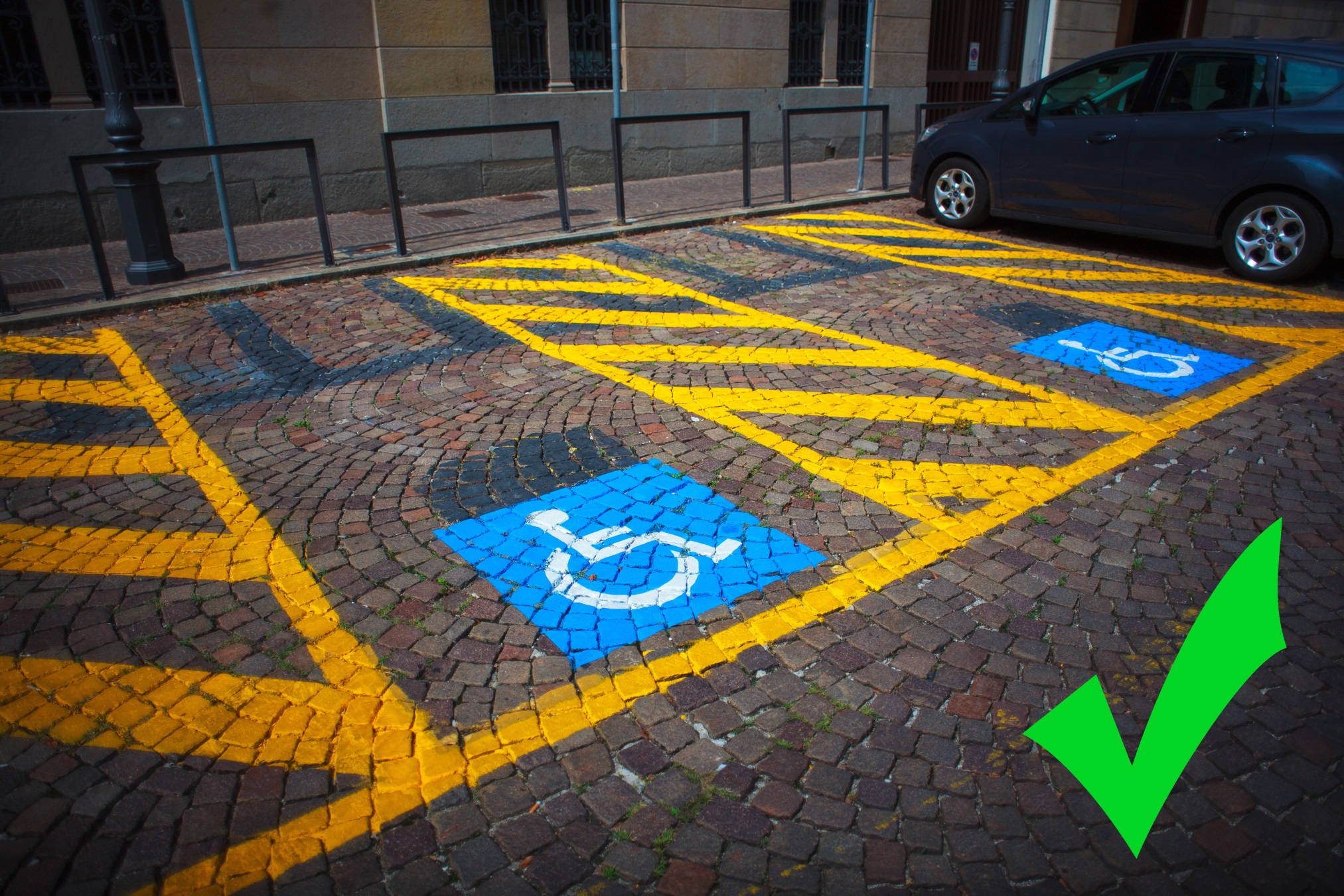 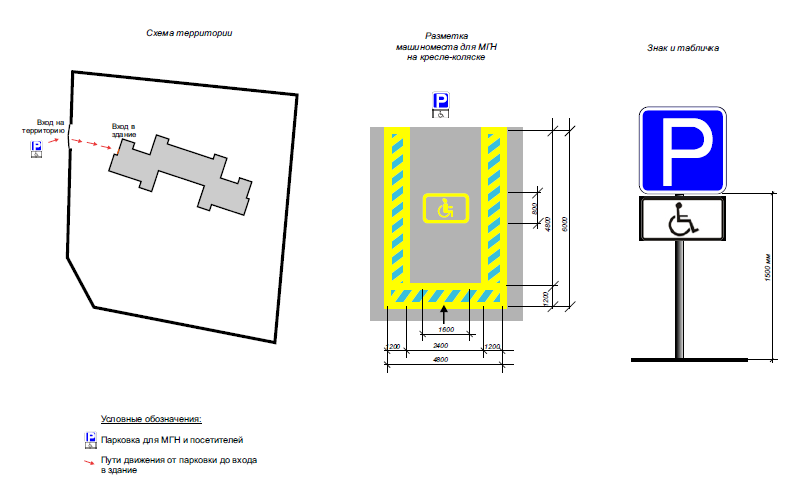